الايرادات في شركات التامين
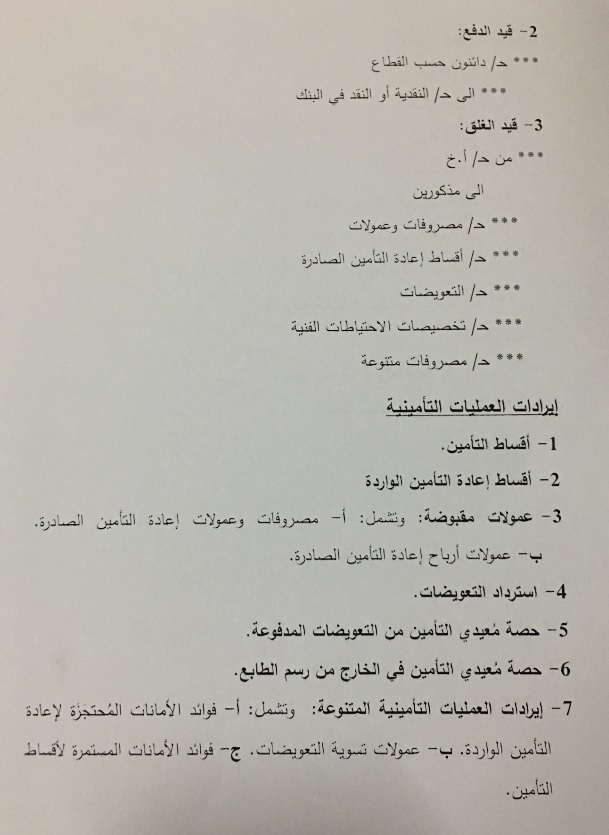 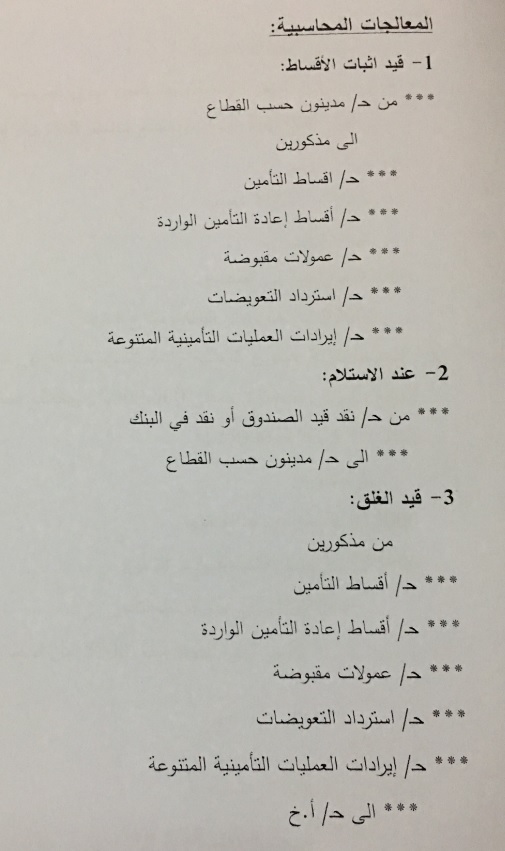